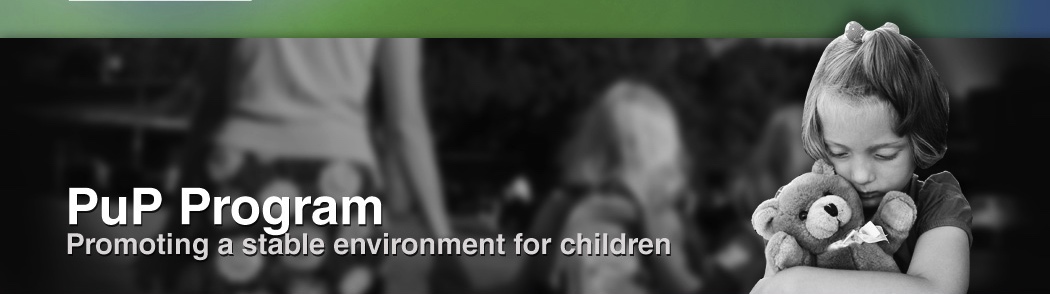 Space for Researcher Logoremove if not necessary.
An Evaluation of Parents Under Pressure (PuP) programme in Coolmine Residential services-
Authors: Dr Jo-hanna Ivers and Professor Joe Barry 
Presenter: Anita Harris Coolmine Therapeutic Community
Synopsis
The PuP programme aims to improve family functioning and child outcomes by supporting parents who are, or have been, drug or alcohol dependent. The research aimed to investigate the feasibility and effectiveness of the PuP programme being delivered in a group setting at Coolmine employing a combination of quantitative and qualitative methods. Twenty-three women took part in the research across three waves. Of the twenty-three, 21 completed a number of pre and post validated outcome measures. Improvements were found in depression, stress and anxiety scores after the programme. Mindful parenting scores increased, and improvement in children's emotional regulation. At the end of the programme all women were drug and alcohol free. 
Application
First and foremost, Parents experiencing multiple influences on their ability to parent including substance misuse will benefit . Children of parents using substances will benefit as there is evidence of improved child outcomes. Peer agencies and child protection services will benefit with the development of a systematic programme that improves family functioning and child outcomes for parents attending drug treatment. 
Purpose
Understanding the differing experiences of service users regarding their treatment offers the best prospects for improving our understanding of their health needs and the opportunities before us to better meet these needs. The research aimed to achieve this by conducting an independent evaluation of the Implementation of the Parents under Pressure programme (PuP). Evaluation is a systematic method for reviewing the experiences of a population, leading to agreed priorities and recommendations regarding resource reallocation that will improve treatment services. There had been numerous evaluations of PuP prior to this but not in Ireland and not in the context of a residential setting where groups formed the main intervention in addition to 1: sessions. 
Method
A combination of quantitative and qualitative research methods was used to gather data from parents, the PuP Group Facilitator and the dedicated PuP coordinator. The overall aim of the current study was to examine the effectiveness of the PuP programme in the residential Therapeutic Community in Ashleigh House. Data collection took place during three programme waves from women attending Ashleigh House for addiction treatment from September 2017 to June 2018. All parents participating in the PuP programme at Coolmine women’s residential programme had a battery of validated PuP measures administered pre and post programme. Validated measures Include: Depression Anxiety Stress Scales (DASS) Mindful Parenting Questionnaire (MPQ) The Multi-dimensional Scale of Perceived Social Support (MSPSS) Strengths and Difficulties Questionnaire (SDQ). Descriptive statistics were generated to provide an overview of the critical variables of change in the evaluation. 
Qualitative interviews included a pre-programme interview, a second interview midpoint (approximately six weeks) and a final interview in the week following programme completion. All interviews were analysed utilising thematic analysis.
Results
Several of the women had complex needs beyond drug use. More than three-quarters were homeless (78%), almost two-thirds (61%) reported a family history of drug abuse, and more than one quarter (26.1%) reported having a history of psychiatric problems and more than one quarter of the women had criminal justice issues (26%). 
There was a reduction in depression, anxiety and stress scores post programme intervention. There was an increase in mindful parenting scores and perceived social support post programme intervention. There was an improvement in children's behaviour or the mothers' perception thereof post programme intervention. 

Discussion
The fit of the programme at Coolmine was natural and supported by the residential setting. The group format was both powerful and effective. The PuP programme was found to both feasible and effective in a residential setting and a valuable programme for all participants. The need to develop an integrated treatment response to assist parents attempting to address the harms associated with their substance use is a pressing issue. Having built capacity and mastered the practice, Coolmine are well placed to broaden the implementation of the PuP programme to the broader population, which may extend to partner agencies 
Conclusion
The Therapeutic Community is a unique setting with specific characteristics. Therefore, further research is required to determine the transferability across Addiction Services in Ireland. Future studies should include a comparison group who received treatment-as-usual with a follow-up period of at least six months in order to determine the effectiveness.
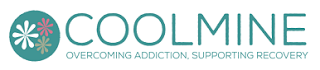 Space for additional LogosRemove if not necessary